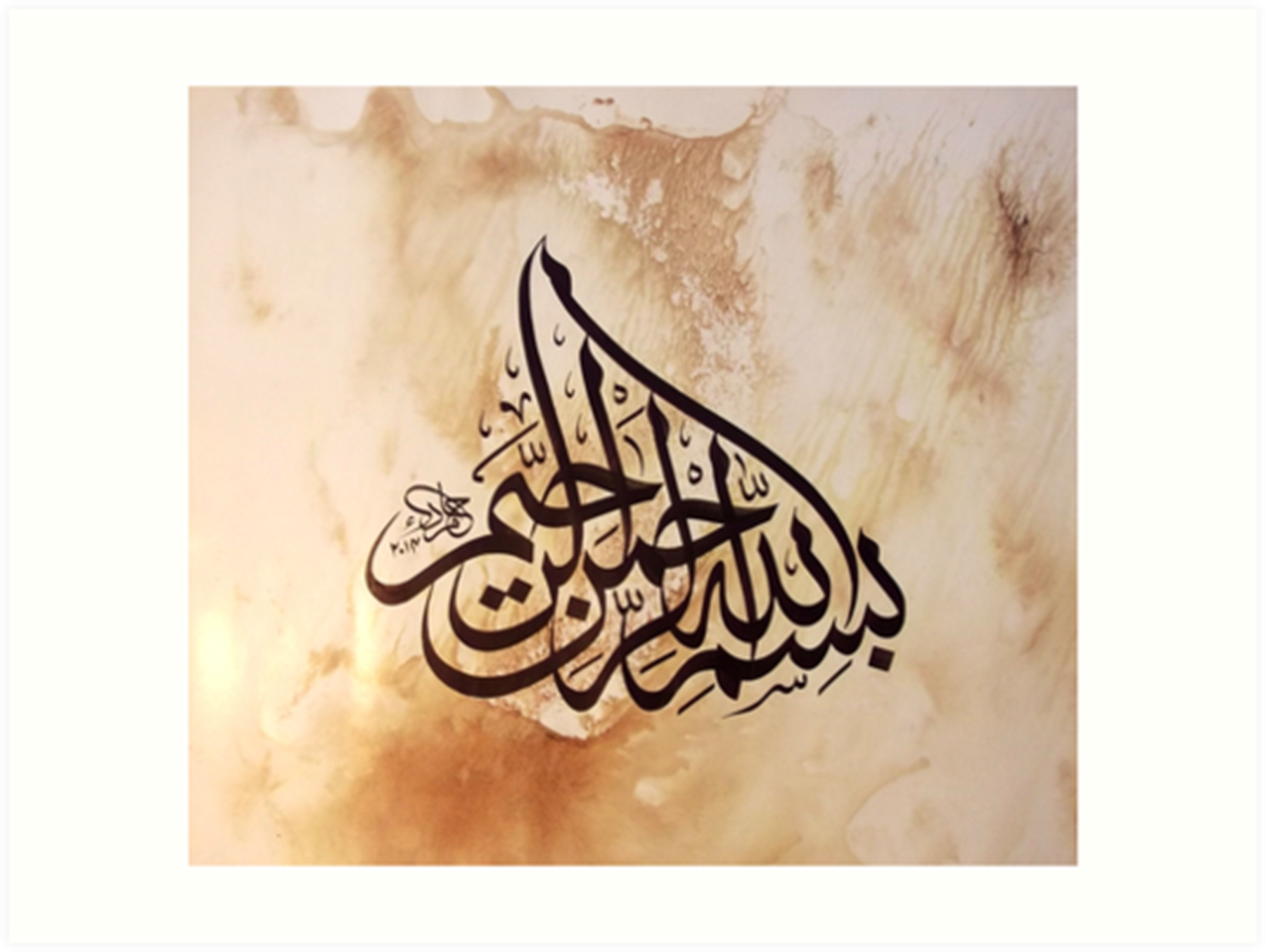 1
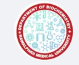 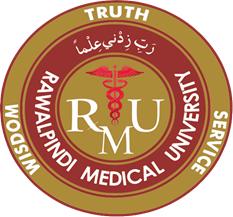 Foundation Module1st Year MBBS(LGIS)Large Group Interactive Session (LGIS)Chemistry of Nucleic Acid I
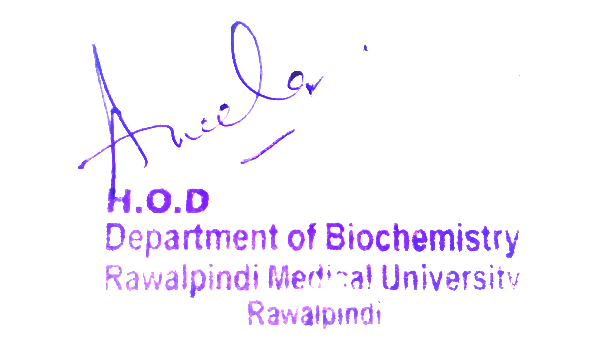 Presenter: Dr. Uzma Zafar				Date: 23-01-25
(Biochemistry Department)
Motto, Vision, Dream
To impart evidence based research oriented medical education

To provide best possible patient care

To inculcate the values of mutual respect and ethical practice of medicine
3
Professor Umar Model of Integrated Lecture
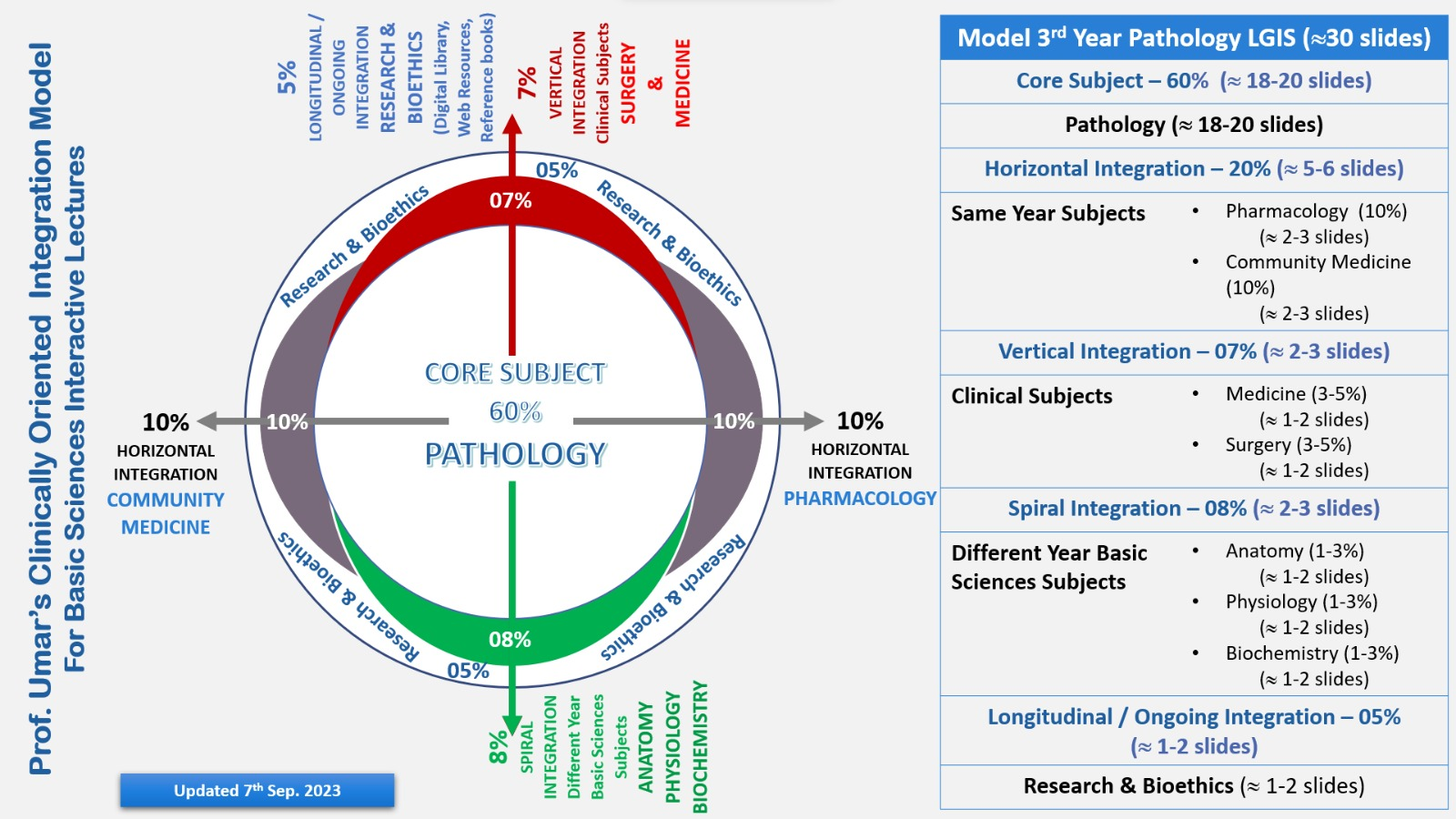 4
Learning Objectives
At the end of the lecture, students will be able to
Describe types of nucleic acid 
Describe components  of nucleic acid 
Describe structure of DNA
Describe types of DNA
5
Interactive Session
A 6-month-old infant is brought to the family physician by his parents due to poor feeding, lethargy, developmental delay, and episodic vomiting. The child has a history of failure to thrive and seizure-like episodes. On examination, the infant has hypotonia and signs of metabolic acidosis. Laboratory investigations reveal lactic acidosis, hyperammonemia, and hypoglycemia. Urine organic acid analysis shows elevated lactate, alanine, and ketone bodies. The infant is referred to a biochemical geneticist for confirmatory enzyme assays and genetic testing.
6
Horizontal Integration
7
Horizontal Integration
Physiology of Nucleic Acids
Nucleic acids, deoxyribonucleic acid (DNA) and ribonucleic acid (RNA), carry genetic information which is read in cells to make the RNA and proteins by which living things function. The well-known structure of the DNA double helix allows this information to be copied and passed on to the next generation.
8
Core Knowledge
Nucleic Acids
Nucleic acids were first discovered in
Nucleic of pus cells 1868               Friedrich
       Sperm heads    1872                Miescher

They can reproduce 
 They can under go mutations
9
Core Knowledge
Biomedical Importance
They are carriers of genetic information  
         DNA- almost all organisms
         RNA- viruses e.g. Tobacco mosaic virus 
                                         Influenza virus
2. Mutations are primarily changes in the structure of DNA. 
    They are important in evolution of new varieties and species.
    Many mutations are harmful and produce diseases.
10
Core Knowledge
All viruses are nucleoproteins and contain DNA or RNA as genetic material.
     DNA – Bacterial and Animal viruses
                 Vaccinia virus
                 Herpes simplex virus 
     RNA – All plant viruses
                 Bacterial and animal viruses                        	       Poliomyelitis 
                 Influenza
                 Human immunodeficiency syndrome  	        
virus (HIV) (AIDs)
11
Core Knowledge
Nucleic acids direct the synthesis of proteins including enzymes. 
    Single gene controls the synthesis of single poly peptide chain
5. Cancer research involves an extensive study of nucleic acids.
6. Disease like Gout and Orotic- aciduria are inborn errors of Purine and Pyramidine metabolism respectively.
12
Core Knowledge
7.. By advanced techniques called Genetic engineering and DNA recombinant technology genes can be synthesized and incorporated into the genome of selected host cells, which starts producing specific proteins under direction of the newly incorporated genes
13
Core Knowledge
Defective genes are localized in DNA before birth by studies on fetal cells which are obtained from amniotic fluid.

9. Genomic libraries have been prepared -     DNA finger printing (Blood, Seminal fluid)

10. Gene therapy for genetic disorders.
14
Core Knowledge
Nitrogenous bases
1.Purines
Adenine    A
Guanine    G
 
2. Pyrimidines
  (i)  Cytosine   C
  (ii)  Uracil       U
  (iii) Thymine  T
15
16
Core Knowledge
Sugar
Ribose
Deoxy ribose
17
Core Knowledge
Nucleoside
Combination of nitrogenous base with a sugar is known as Nucleoside


 Ribonucleoside ------ Ribose
Deoxyribonucleoside ---------Deoxyribose
18
Core Knowledge
19
Core Knowledge
Adenine, Guanine and Cytosine can combine with ribose as well as deoxyribose
Uracil only combines with ribose
3.  Thymine only combines with deoxyribose
20
Core Knowledge
DNA-Deoxyribo Nucleic Acid
It is a Polynucleotide having a thread like structure
       Contains the genetic information that gives rise to chemical and physical properties of living organisms
        DNA is responsible for Heredity-----1944
21
Core Knowledge
The size of DNA molecule show great variations
Size                      Base pairs  

Simian virus-40     1.7µm                     5243 
 E.coli                       1.7mm                   4639221
 Human                   2 m                          3.2x109
22
Core Knowledge
Shape of DNA molecule
It is present in form of a Double helix –
                                         Watson and Crick  1953 
   Also known as coil of life 
   It is a spiral stair case wound around a cylindrical axis 
The bases are on inside of the helix and deoxy ribose and phosphates on the out side
23
Core Knowledge
2 strands of DNA are wound on each other to form a double helix The bases are separated by 0.34 nm  Each base is rotated 36o in relation to the previous base.  The helical structure repeats at intervals of 3.4 nm  and there are 10 base pairs in each completed helix. The helix is 2 nm in diameter.
24
Grooves
The molecule shows a minor and a major groove 
These grooves wind along the DNA molecule parallel to the phospho diester backbones 
These grooves serve to accommodate proteins which bind with specific nucleotide sequences without disturbing the basic pairing of the double helical DNA molecule 
These proteins are concerned with expression of specific genes
The bases are inclined 20o from horizontal plane
Core knowledge
26
Core Knowledge
The two strands of DNA are anti parallel to each other.
Two strands are joined to each other by H-bonds which are formed between nitrogenous bases.
Sequence of bases represents Primary structure of DNA.
 Helical structure is called Secondary structure of DNA. 
 The nitrogenous bases are on the inside of helix and deoxy ribose PO4 on the outside
27
Core Knowledge
The chromosomal DNA may be linear or circular but the molecule do not exist in an extended form in either case.
 Both rod and circle portions are twisted forming super circles or super coils or coiled coils. 
The super coiling of DNA is an intrinsic property of DNA - Tertiary structure.
 The super coiling enables a several thousand fold condensation of the DNA in a chromosome or the head of a virus.
28
Core Knowledge
The DNA molecule can be visualized as a  staircase
The steps of which are made up of complementary bases and sides are made up of phospho diester backbone .
The sequence of bases which are attached to sugar phosphate backbone determines the information content of the DNA.
29
Spiral Integration
Family Medicine
Family Medicine plays important role in 
diagnosis of diseases related to genetic disorder
 in following manner:
1.It helps in diagnosis and treatment of wide range of diseases
2.It helps to promote preventive care and well being
30
Spiral Integration
Artificial Intelligence
Artificial Intelligence can be useful in following ways:
1.AI algorithms can analyze large amount of data 

2.Identify patterns and mutations using machine learning techniques

3.For example AI can analyze DNA sequencing data to identify genetic  variations  that contribute to cancer development
31
Spiral Integration
Biomedical Ethics
Biomedical Ethics plays a crucial role in field of nucleic acid chemistry it involves:
Addressing ethical considerations and dilemmas that arise from the use of nucleic acid 
Safeguard the sensitive data is essential to protect individuals from discrimination or stigmatization
32
Spiral Integration
Suggested Research Article
Abstract:
Invitro selection allows rare functional RNA or DNA molecules to be isolated from pools of over 1015 different sequences. This approach has been used to identify RNA and DNA ligands for numerous small molecules, and recent three-dimensional structure solutions have revealed the basis for ligand recognition in several cases. By selecting high-affinity and -specificity nucleic acid ligands for proteins, promising new therapeutic and diagnostic reagents have been identified. Selection experiments have also been carried out to identify ribozymes that catalyze a variety of chemical transformations, including RNA cleavage, ligation, and synthesis, as well as alkylation and acyl-transfer reactions and N-glycosidic and peptide bond formation. The existence of such RNA enzymes supports the notion that ribozymes could have directed a primitive metabolism before the evolution of protein synthesis. New in vitro protein selection techniques should allow for a direct comparison of the frequency of ligand binding and catalytic structures in pools of random sequence polynucleotides versus polypeptides.
Link:annualreviews.org
Journal Name:Annual Review of Biochemistry
Title:In Vitro Selection Of Functional Nucleic Acids
Author Name:David S.Wilson and Jack W.Szostak

Latest Research Article
33
How To Access Digital Library
Steps to Access HEC Digital Library
Go to the website of HEC National Digital Library.
On Home Page, click on the INSTITUTES.
A page will appear showing the universities from Public and Private Sector and other Institutes which have access to HEC National Digital Library HNDL.
Select your desired Institute.
A page will appear showing the resources of the institution
6. Journals and Researches will appear
7. You can find a Journal by clicking on JOURNALS AND DATABASE and enter a keyword to search for your desired journal.
34
Learning Resources
Lippincott , Biochemistry  (Eight Edition)
Chapter 30, pg#459
Google scholar
Google images
35
THANK YOU
36